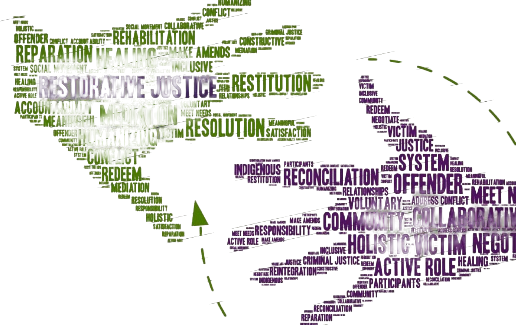 RESTORATIVE JUSTICE AND NON-CUSTODIAL MEASURES UNDER THE ADMINISTRATION OF CRIMINAL JUSTICE ACT/LAWs AND THE NIGERIAN CORRECTIONAL SERVICES ACT 2019
Prof. Yemi Akinseye-George, SAN
CONTENT
EXPECTED OUTCOME
It is expected that at the end of the training, participants would  be able to exhibit greater knowledge of non-custodial measures  as provided under the Administration of Criminal Justice Act, 2015, the Administration of Criminal Justice Laws of various States and the Nigerian Correctional Service Act 2019
INTRODUCTION
In this discussion, we will explore the provisions of the Administration of Criminal Justice Act, (ACJA) 2015, the Administration of Criminal Justice Laws (ACJLs) of various States and the Nigerian Correctional Service Act, (NCSA) 2019 related to Restorative Justice and Non-Custodial Measures, their implementation, and their potential impact on the Nigerian Criminal Justice System.
Concept of Restorative Justice
Restorative Justice focuses on repairing the harm caused by criminal behavior through dialogue, mediation , and accountability processes involving victims, offenders and communities. 
It seeks to address the underlying causes of crime and promote healing and reconciliation.
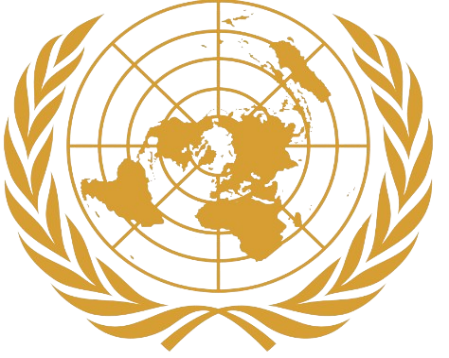 Background of Non-Custodial Measures
The historical background for the deployment of non-custodial options in sentencing is the ‘Tokyo Rules’ adopted in December 1990 as Resolution 45/110 by the United Nations which also approved that the Rules should be known as the Tokyo Rules”. 
In adopting the Tokyo Rules, the General Assembly expressed its conviction ‘that alternatives to imprisonment can be an effective means of treating offenders within the community to the best advantage of both the offenders and society’. 
The Tokyo Rules was subsequently complemented by another set of gender sensitive rules known as the UN Rules for the Treatment of Women Prisoners and Non-Custodial Measures for Women Offenders known as Bangkok Rules.
Background of Non-Custodial Measures Cont..
The Bangkok Rules specifically require judges to impose shorter prison sentences or alternatives to imprisonment where the offender is a woman who is:
living in a situation of poverty,
head of the household in a situation of vulnerability,
responsible for minors, elder people or people with any kind of disability or dependence, or
an elderly person in a situation of vulnerability or
pregnant women or mothers with dependent children.
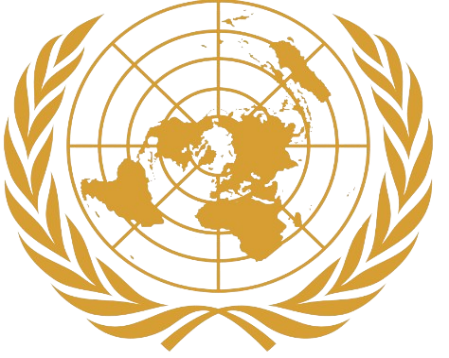 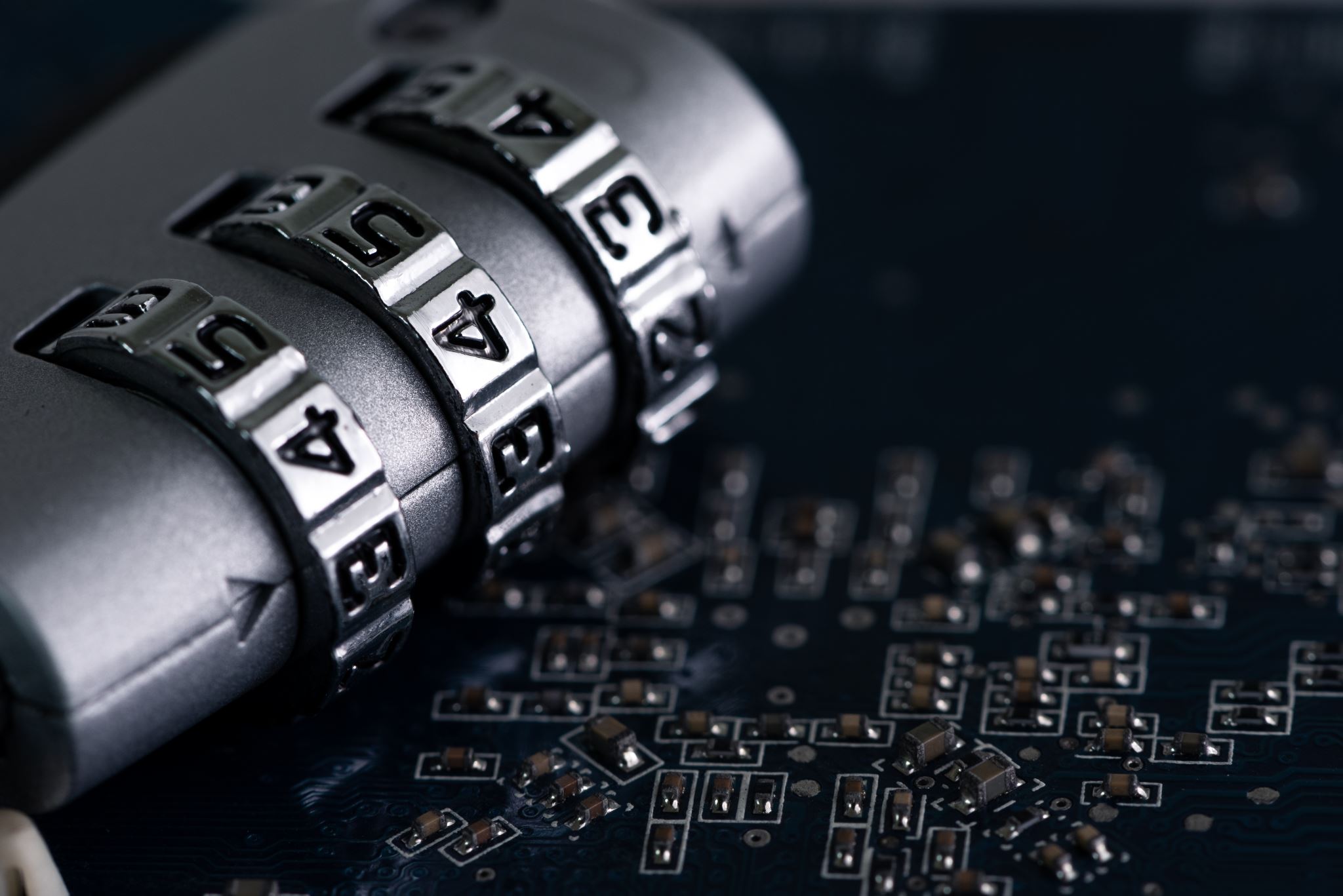 PURPOSE
The purpose of non-custodial sentences in the criminal justice system is to achieve several objectives
Deterrence: deters offenders from committing crimes in the future by imposing a penalty that is less severe than imprisonment.
Rehabilitation: provides offenders with access to programs and services that can help address the root causes of their criminal behaviour and reduce likelihood of reoffending’
Punishment: used to punish offenders for their crimes and hold them accountable for their actions
Restitution: the objective of compensating the victim or family of the victim of the offence.
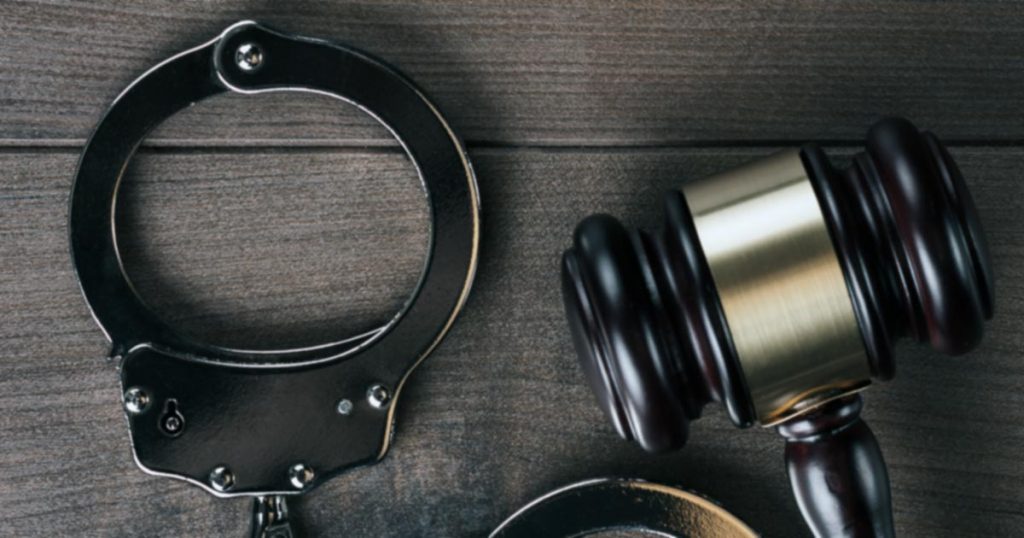 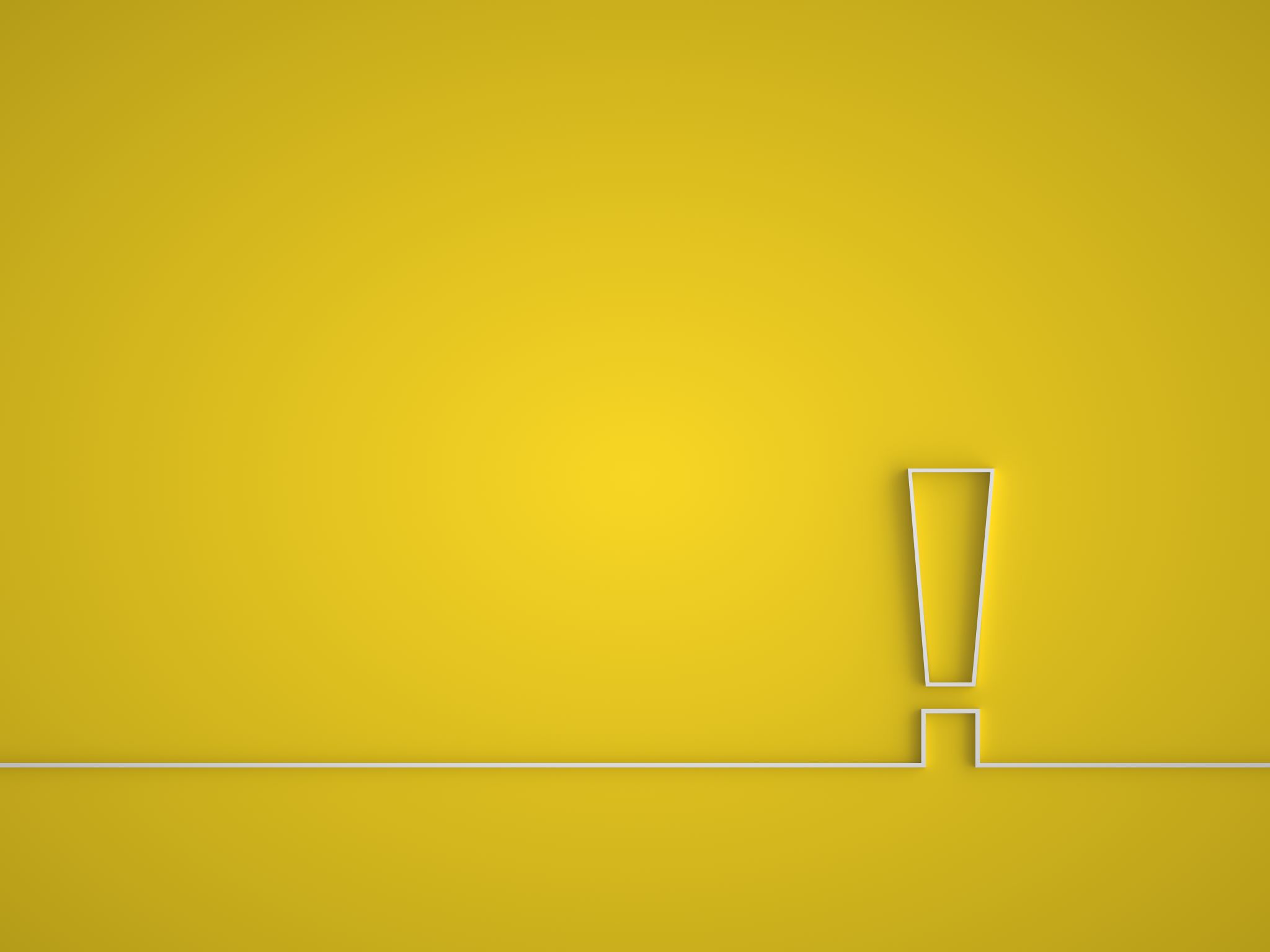 Overview of Non-custodial Measures Under ACJA/ACJLs And NCSA, 2019
The Non- custodial sentences under the Administrative of Criminal Justice Act(ACJA) 2015 and Administrative of Criminal Justice Laws (ACJLs) provide a more flexible approach to criminal justice and offer offenders the chance to make amends for their actions without necessarily going to prison.
 The Act/Law provides for a wide range of non- custodial sentences that can be imposed on offenders. 
The use of non-custodial sentences is intended to address the problem of over-crowding in custodial centres and promote the rehabilitation of offenders.
The Nigerian correctional services Act 2019 is a law passed by the Nigerian National Assembly in July 2019. 
The Act provides for the reformation, rehabilitation and reintegration of offenders and emphasizes the need for humane treatment of inmates.
It also recognizes the rights of inmates and ensures that their fundamental human rights are protected.
Suspended Sentence
Cost, Compensation, Damages and Restitution
Community Service
NON-CUSTODIAL SENTENCES UNDER THE ACJA/ACJLs
Detention at a Rehabilitation  and Correctional Centre
Fine
Deportation
Parole
Canning
Probation
Fine, Cost, Compensation, Damages & Restitution
Fine
A court may in its discretion impose a fine in lieu of imprisonment where no provision is made for a fine.
A defendant may be sentenced to a fine only with or without a sentence of imprisonment...
See Sections 319 – 326 ACJA, 2015, Sections 18, 341, 343, 367 & 414 Borno ACJL

Cost, Compensation, Damages, Restitution
The court can award cost, compensation, damages & restitution which may be an alternative to imprisonment or part of the terms of any sentence imposed. 
It is the victim that compensation, damages  and restitution are made to, not to the state or  government.
Sections, 327, 422 – 424, 434 and 437  ACJA, 2015, Section 222(2), 352(2)(3)(4), 407 414(1)(b) Borno ACJL, 2023
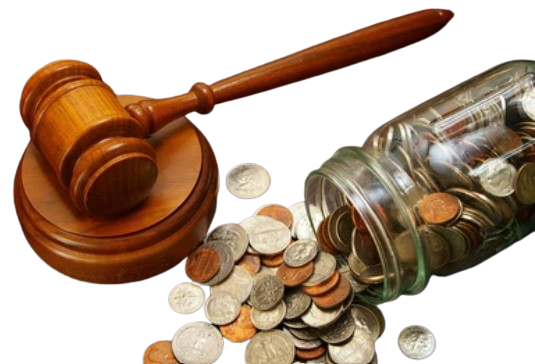 Caning
This punishment is peculiar to the northern part of Nigeria.
Under the Penal code, Haddi Lashing or caning  is available for specified offences like adultery, defamation and injurious falsehood and drinking of alcohol.
Under Borno ACJL, A magistrate court has power to impose a sentence 6 to 12 strokes of cane on a defendant. Section 15(1)(c) Borno ACJL
When the defendant is sentenced to caning, the sentence shall be executed at such place and time as the court may direct.   
The caning shall be inflicted in the presence of the registrar of the court. 
No sentence of caning shall be executed by installments.   
No sentence of caning shall be inflicted on :-   
(a) female convict;  
(b) males sentenced to death; or 
 (c) males whom the court considers to be more than forty-five years of age.   
The sentence shall be inflicted with a light rattan cane
See S.345(1)-(5) Borno ACJL
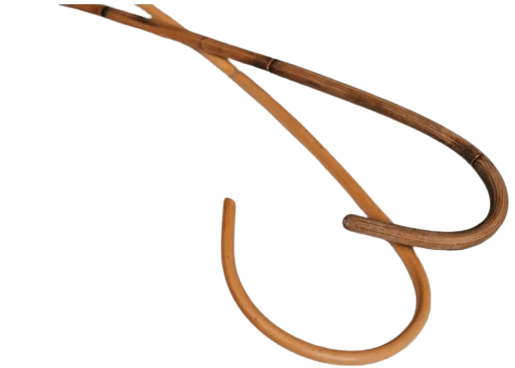 Probation
Probation is “a court-imposed criminal sentence that  subject to stated conditions, releases a convicted  person into the community instead of sending the  criminal to jail or prison”. 
The court may make an order to:
dismissing the charge; 
or discharging the defendant conditionally on his entering into a recognizance, with or without sureties, to be of good behavior and to appear at any time during such period not exceeding 3 years as may be specified in the order
See. 453 – 459 ACJA, 2015, S. 450  Imo  ACJL,  S. 352(2) Borno ACJL
Probation Cont..
Conditions the court will consider:
the character, antecedents, age, health, or mental condition of the defendant charged
the trivial nature of the offence, or
the extenuating circumstances under which the offence was committed it is inexpedient to inflict a punishment or any order than a nominal punishment or that it is expedient to release the defendant on probation, the court may, without proceeding to conviction, make a probation order.
The court in addition to a probation order can make an order  for restitution, the payment of damages for injury or compensation for any loss suffered.
The defendant shall be under the supervision of a probation officer. Who shall be appointed in accordance to the regulations made by the Chief Judge of the State. 
The terms and conditions of probation can be varied.
Suspended Sentence
The court may order that the sentence it imposed on the convict be with or without conditions, suspended, in which case, the convict shall not be required to serve the sentence in accordance with the conditions of the suspension. Section 460 (1) ACJA
The court may, with or without conditions, sentence the convict to perform specified service in his community or such community or place as the court may direct. Section 460 (1) ACJA
A convict shall not be sentenced to suspended sentence or to community service for an offence involving the use of arms, offensive weapon, sexual offences or for an offence which the punishment exceeds imprisonment for a term of 3 years . Section 460 (3) ACJA.
In exercising its discretion, the Court shall have regard to the  need to reduce congestion in prisons, rehabilitate prisoners  and prevent convicts who commit simple offences from  mixing with hardened criminals. Section 460(4) ACJA
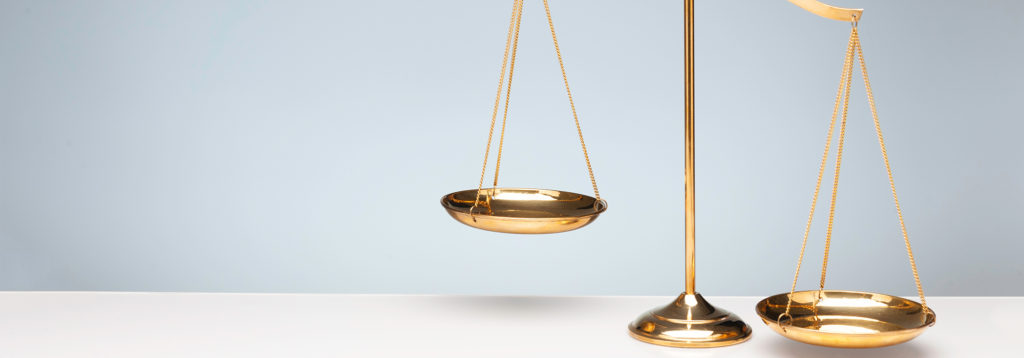 Community Service
The court can make an order committing a convict to render Community service. 
Community service sentence requires a convict to do unpaid work in the  community as reparation for the offence, in the place of imprisonment.
Before passing a community service order, the court shall consider the circumstances, character, antecedents of the convict and other factors…
The community service sentence shall be performed as close as possible to the place where the convict ordinarily resides to ensure that the community can monitor his movement.
See. Sections 460 (2) – 466 ACJA, 2015,  S. 359-364 Borno ACJL
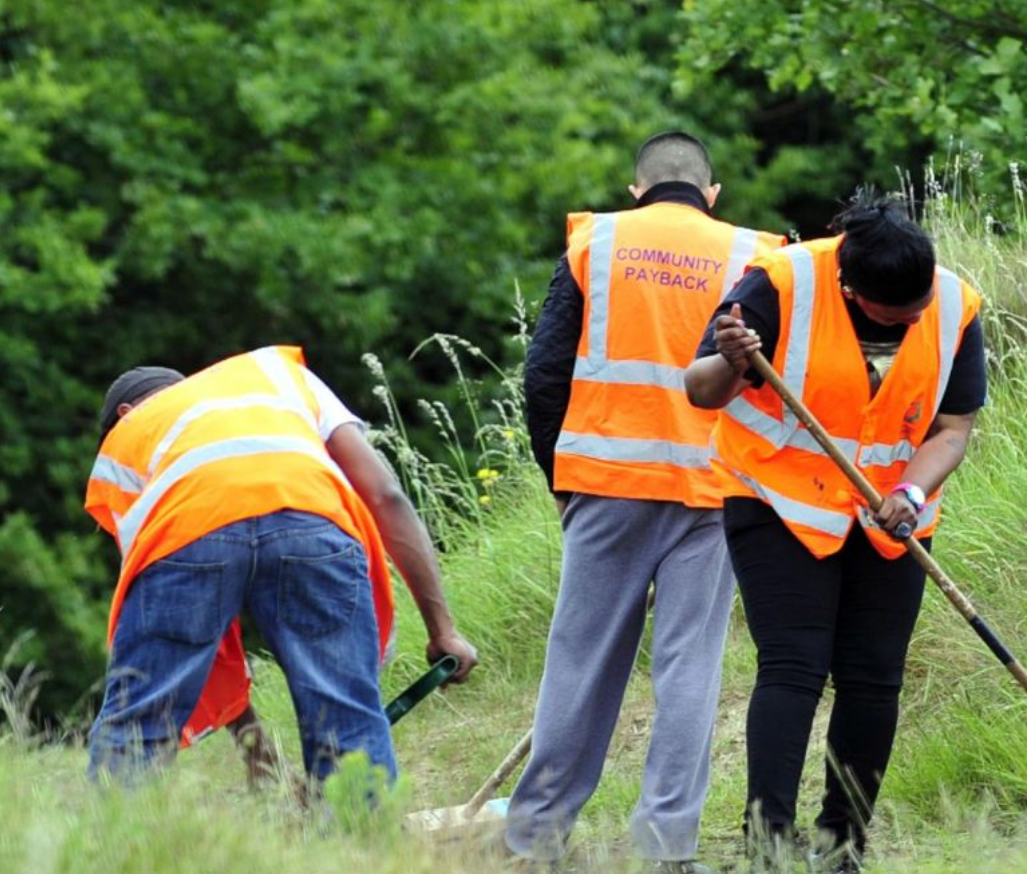 Community Service Cont..
Confinement in a Rehabilitation Facility
The court has the power to order that a defendant/convict be sentenced to be confined in a Rehabilitation or Correction Centre established by the federal government, in lieu of imprisonment.
Provided the offence is triable summarily, and the court is to consider the:
age of the convict;
convict is a first time offender; and
any other relevant circumstances necessitating an order of confinement at a Rehabilitation and Correctional Centre. 
 
Section 467(2) ACJA

A child standing trial may be remanded at Rehabilitation Centre Section 467(3) ACJA.
PAROLE
Parole is a conditional release of a convict from  prison, during the pendency of the term of  imprisonment, and before the completion of prison  term.
The Court has the power to release a convict on parol, where the Comptroller of Prisons makes a report to the court recommending that a prisoner: 
(a) sentenced and serving his sentence in prison is of good behaviour, and 
(b) has served at least one-third of his prison term, where he is sentenced to imprisonment for a term of at least 15 years or where he is sentenced to life imprisonment.
Section 468 ACJA , Section 365 Borno ACJL,
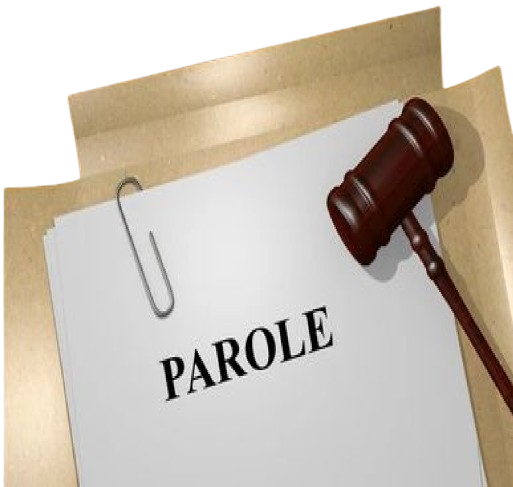 Deportation
Deportation means the legal expulsion or removal from Nigeria of a person not being a citizen, to his country. 
Where a defendant is convicted of an offence punishable by imprisonment without the option of a fine, the court may, in addition to, or instead of any other punishment make a recommendation to the Minister of Interior that the convict be deported.
where it appears to the court to be in the interest of peace, order and good governance.
Where a Defendant ordered to be deported is sentenced to a term of  imprisonment, the sentence of imprisonment shall first be served. see  Section 449 ACJA
This provision does not apply to Nigerians.
See Sections 440 – 451 ACJA
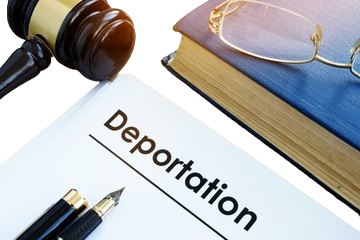 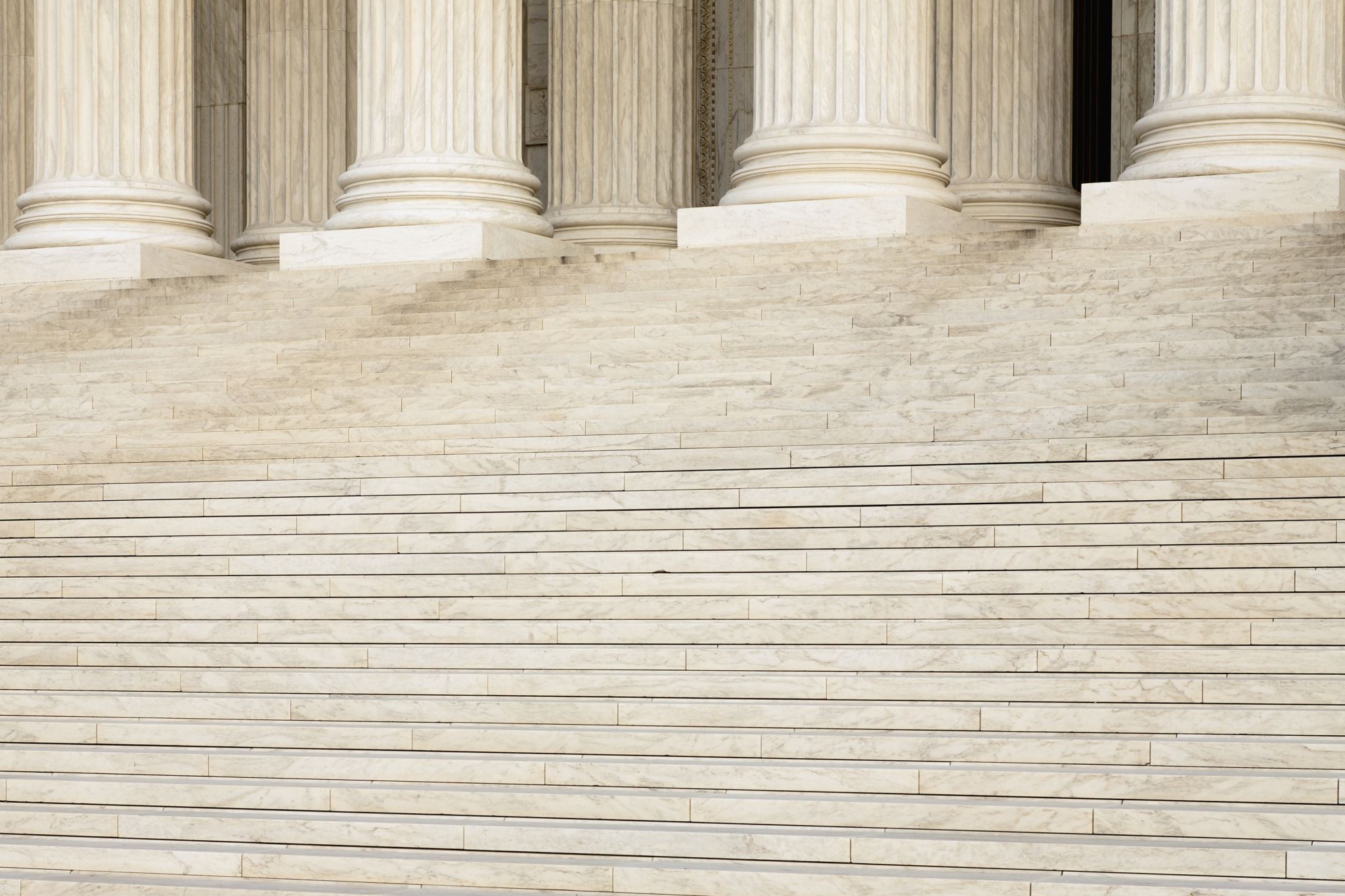 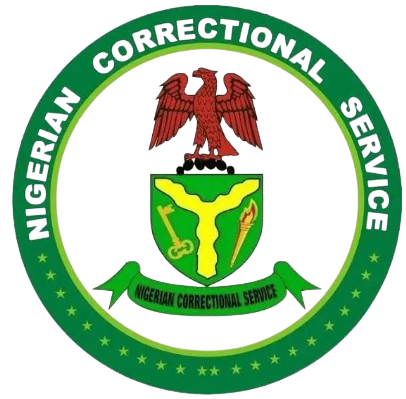 The Nigerian correctional services Act of 2019 made provision for non-custodial sentences.
S.37 of NCSA Part II made provision for non-custodial measures including;
parole
Community service
Probation 
Restorative justice measures 
Any other non-custodial measures assigned to the correctional service by a court of competent jurisdiction
NON-CUSTODIAL SENTENCES UNDER THE NIGERIAN CORRECTIONAL SERVICES ACT, 2019
Probation
Under S.41 NCSA Probation services includes the: 
production of pre-sentencing report
supervision of convicts on probation order as assigned by a court of competent jurisdiction
production of pre-release report to facilitate reintegration of the offender and;
provision of any other support  service as may be required
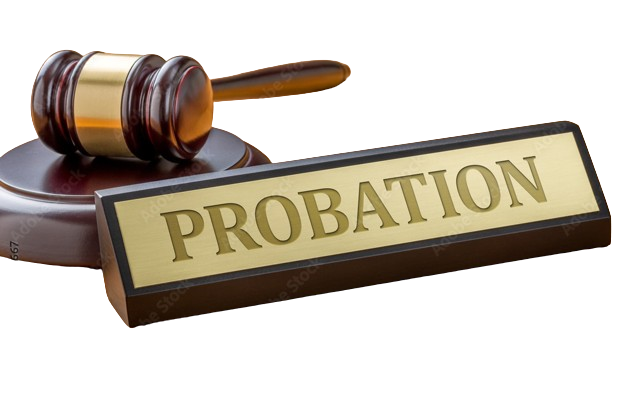 Community Service
Under Section. 42 NCSA,  the Controller-General shall appoint supervisors to monitor those sentenced to community service, 
receive regular reports from supervisors, 
indicating a number of   completed community service and status compliance with the court order and;
 report all cases of non-compliance submitted to him by the designated community service supervisors to the appropriate court for action.
Restorative Justice
Restorative justice emphasizes the importance of repairing the harm done to individuals and relationships, and restoring the social fabric of the community. 
It involves a process of dialogue and negotiation between the victim, offender, and affected community members, where they can discuss the harm that was caused and come up with a plan to repair it. 
This process is guided by trained facilitators who ensure that everyone is heard and that the process is respectful and safe for everyone involved. 
Restorative justice can be used in a variety of contexts, from minor offences to serious crimes, and has been shown recidivism and improve outcomes for victims and communities.
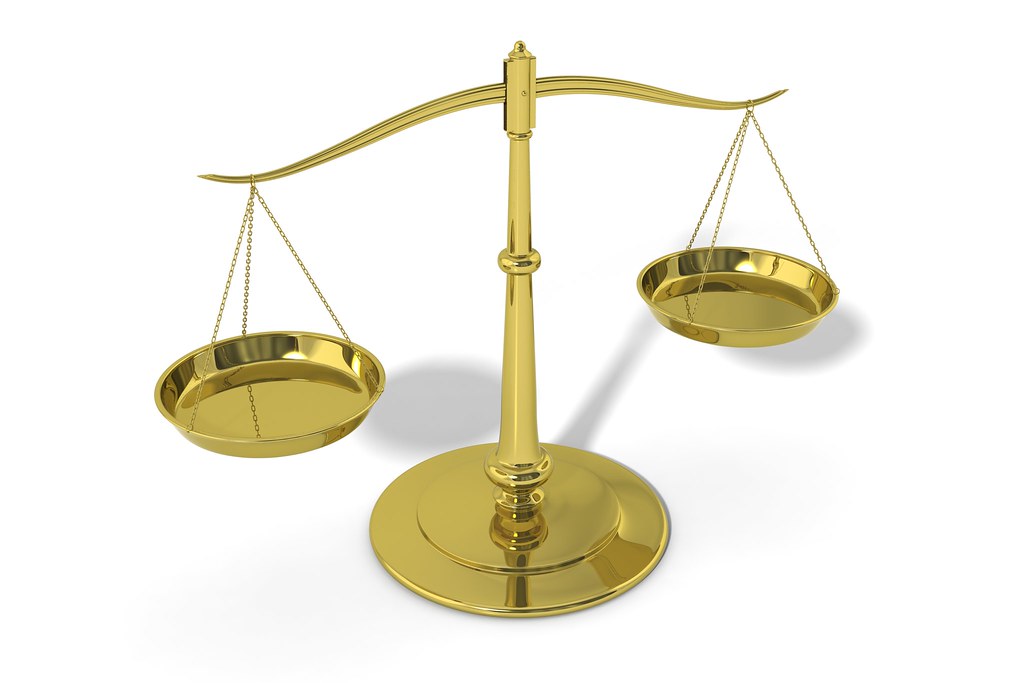 Restorative Justice Cont..
S.43 NCSA “the Controller-General shall provide for restorative justice measures including:
victim-offender mediation
family group conferencing
community mediation; and 
any other mediation activity involving victims, offenders and, where applicable , community representatives
restorative justice services may occur:
at pre-trial stage 
At trial stage;
during imprisonment; and
at post-imprisonment.
the correctional service shall appoint supervisors to monitor the implementation of measures and services stated  above
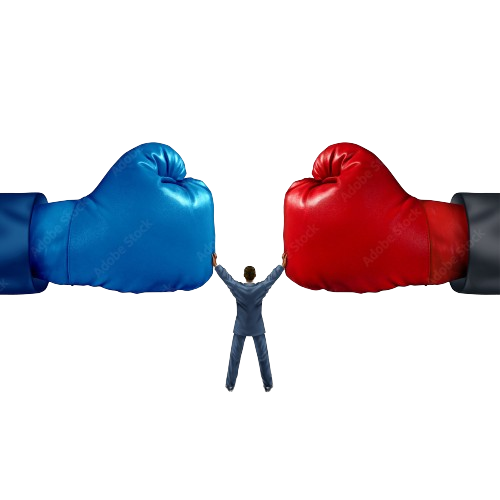 Parole
Parole is a legal status granted to an offender who has been released from prison before completing their full sentence.
 It allows the offender to serve the remaining portion of their sentence outside of prison, under supervision to certain conditions.
An offender may be released on parole after serving a minimum of one-third of their sentences, the decision to grant parole is made by a parole board appointed by the Controller-General of Corrections.
If the offender violates the conditions of their parole , they may be returned to prison to service the remainder of their sentences. 
However, if they successfully complete their parole period, they will be discharged from supervision and considered to have fully served their sentence.
SYNERGY BETWEEN THE ACJA/ACJLs AND THE NCSA, 2019
There are several areas where the ACJA and NCSA work together to achieve their common goal  of promoting a fair and effective criminal justice system in Nigeria.
Both laws emphasize the need for the rehabilitation and reintegration of offenders into society.
The ACJA provides for the establishment of community service orders and other non-custodial measures for certain offenses.
The ACJA and the NCSA provides for the protection of the rights of inmates and detainees. The ACJA requires that all persons arrested or detained must be informed of the reason of their arrest or detention, and be brought before a court of law within a reasonable time
The NCSA requires the Correctional Service to provide educational, vocational, and other forms of training to inmates to enable their successful reintegration into society upon release
The NCSA requires that all inmates be treated with dignity and respect, and be provided with adequate food, clothing and medical care.
Both laws promote the use of technology in criminal justice administration. The ACJA provides for the use of electronic recording and transmission of court proceedings.
The NCSA provides for the use of technology in the management of correctional facilities and rehabilitation of inmates. 
The two laws work together to ensure that the rights of inmates and detainees are protected.
that offenders are rehabilitated and reintegrated into society and that technology is used to improve the administration of criminal justice.
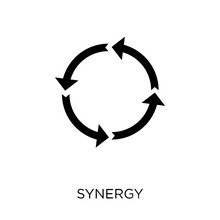 ROLE OF JUDICIAL OFFICERS IN ENHANCING THE USE OF NON-CUSTODIAL MEASURES AND SENTENCES IN THE CRIMINAL JUSTICE SYSTEM
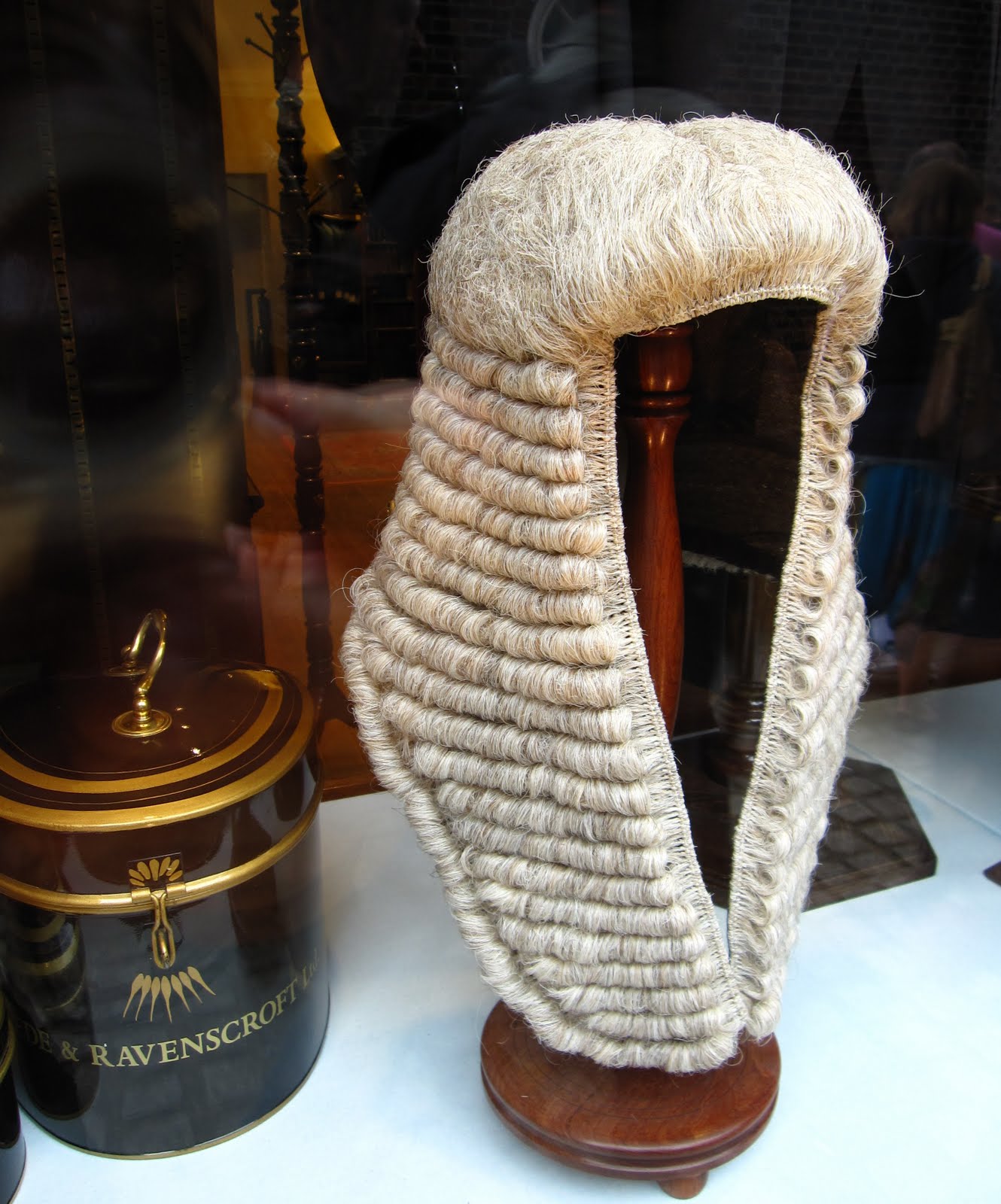 Education: Judicial officers can educate themselves and others in the criminal justice system on the benefits of non-custodial measures and sentences. 
They can also educate defendants and their families about the different non-custodial options available to them.
Assessment: Judicial officers can assess the suitability of non-custodial measures and sentences for individual cases this involves considering the available options and the potential impact on public safety, as well as the offender’s needs and circumstances.
Monitoring: Judicial officers can monitor the effectiveness of non-custodial measures and sentences.
this involves ensuring that offenders comply with the conditions of their sentence and that they receive appropriate support and supervision.
Evaluation: Judicial officers should evaluate the effectiveness of those measures and examine the level of compliance with the measures
CASES ON NON-CUSTODIAL SENTENCES
In UZUEGBUNAM v. COP (2018) LPELR-43931 (CA) the convict was handed the sentence of community service. 
He was sentenced to 30 days  community service by the High Court for the offence of conspiracy to bring  false accusation and giving false information to the police under Sections 153  and 154(1) (a) of the Criminal Code, Cap 36 Vol. 11, Revised Laws of Anambra  State of Nigeria.
In NYA V EDEM (2005) 4 NWLR (PT 915) 353 the court explained the meaning of suspended sentence in criminal law.
 “in criminal law, suspended sentence means in effect that the defendant is not required at the time sentence is imposed to serve sentence.”
In ILANMA V SULEIMAN (2021) 11 NWLR (PT 1787) 291 the Court of Appeal on power of court to impose suspended sentence or make a probationary order against a defendant “under Section 8(1) of the probation of offenders law, a trial court having convicted an accused person of an offence can proceed to make a probationary order or suspended sentence, otherwise called an order of “cautioned and discharged” subject to the condition that the accused person commits no offence for a period not exceeding twelve months from the date the order was made”
In this case the provision of section 8(1) of the probation of offenders law under which the trial court made the probationary order was apparently complied with because the trial court had convicted the appellant before proceeding to make its order of conditional discharge.
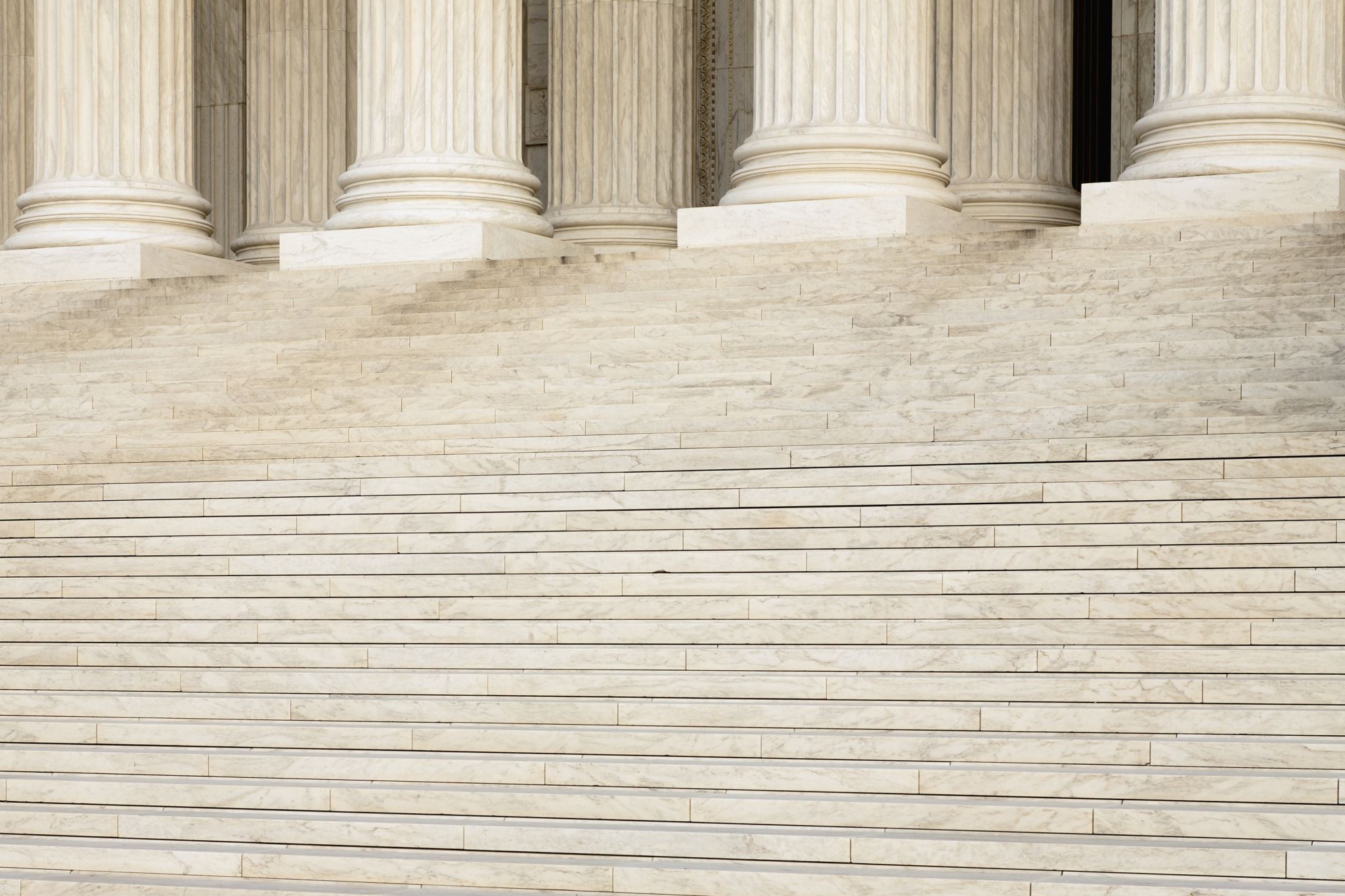 CHALLENGES
Here are some of the challenges facing the implementation of Non-custodial measures: 
Funding
Overcrowding
Lack of awareness
Corruption
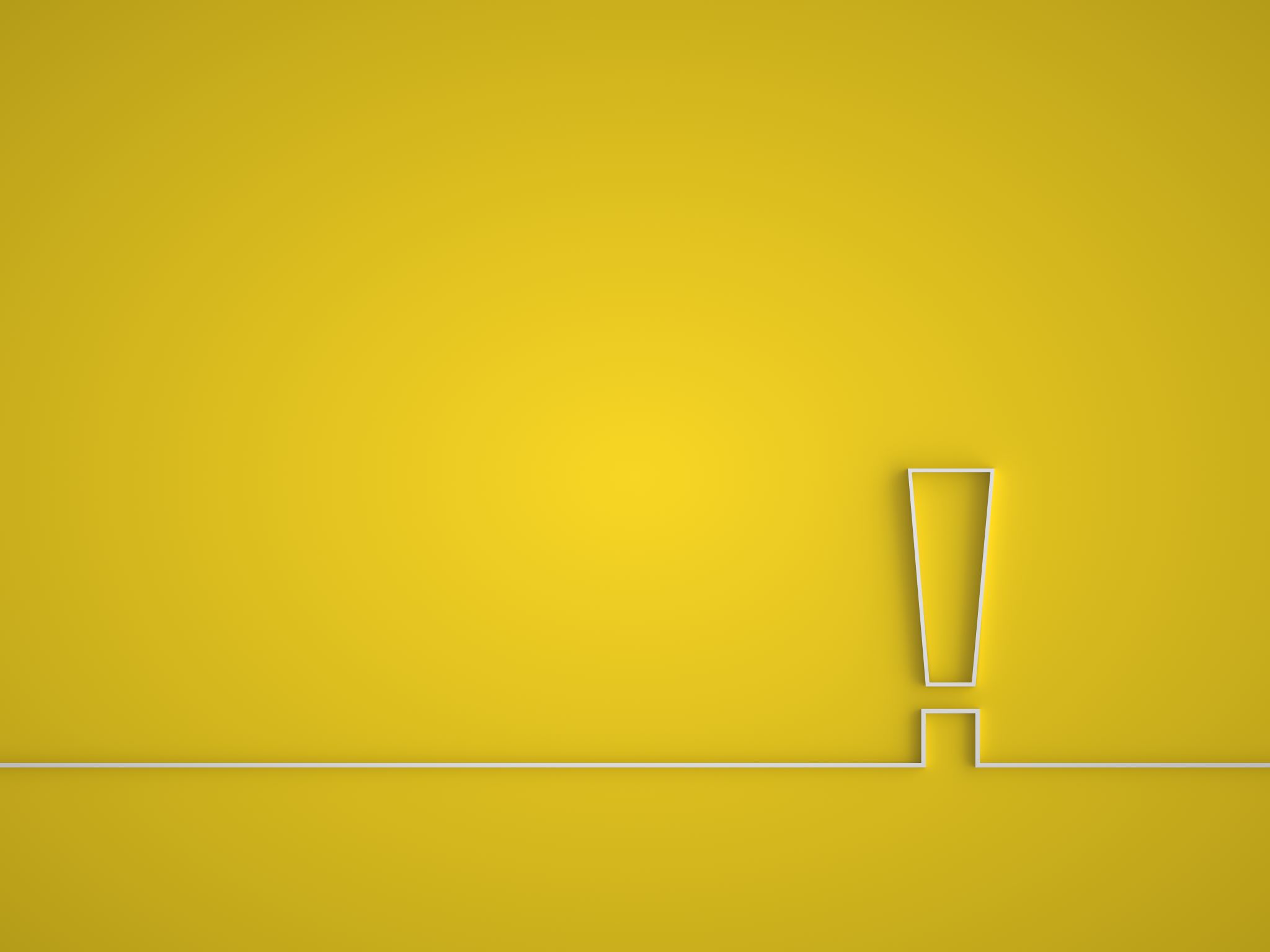 RECOMMENDATION
The implementation of the provision of these laws outlined above will play a critical role in ensuring that justice is dispensed efficiently and effectively. 
Implementation is crucial to the reform of the criminal justice system in the country especially as regards to non-custodial sentences:
Here are some recommendations:
Training and Capacity Building 
Adequate funding
Improved data management 
Community engagement
Review and monitoring
CONCLUSION
Non-Custodial Measures is a legal field that is far from been fully explored but which has  important potentials from which both the community, victims and the offenders could  benefit.
As our society evolves, so do the crimes committed and sanctions cannot  be static, it must evolve and be tailored towards the needs of all concerned.
the ACJA/ACJLs and NCSA have provided a framework for the implementation of non-custodial sentences in Nigeria.
THANK YOU